PHOTOGRAPHY

Student Art / Virtual Exhibition

Arno Maris Gallery

December 2020


Instructor

Paul Bloomfield
Welcome to Digital Photography

You are invited to witness some very inventive works of art created by students in the WSU Art Department’s Photography class guided by their instructor Paul Bloomfield.  With the advances made possible by taking photos digitally or using digital photos and in many cases manipulating and layering other images, one is introduced to a new world.  As you view these creations you will notice that the ordinary is changed to the extraordinary.  You will see common objects however they are changed by superimposing and juxtaposing imagery in unique ways. You will see a different view guided by the artists inventiveness.  Enjoy this virtual exhibition.  Imagine yourself separated from the common into the uncommon world through each students vision.

Faith Lund
Arno Maris Gallery Director
Westfield State University
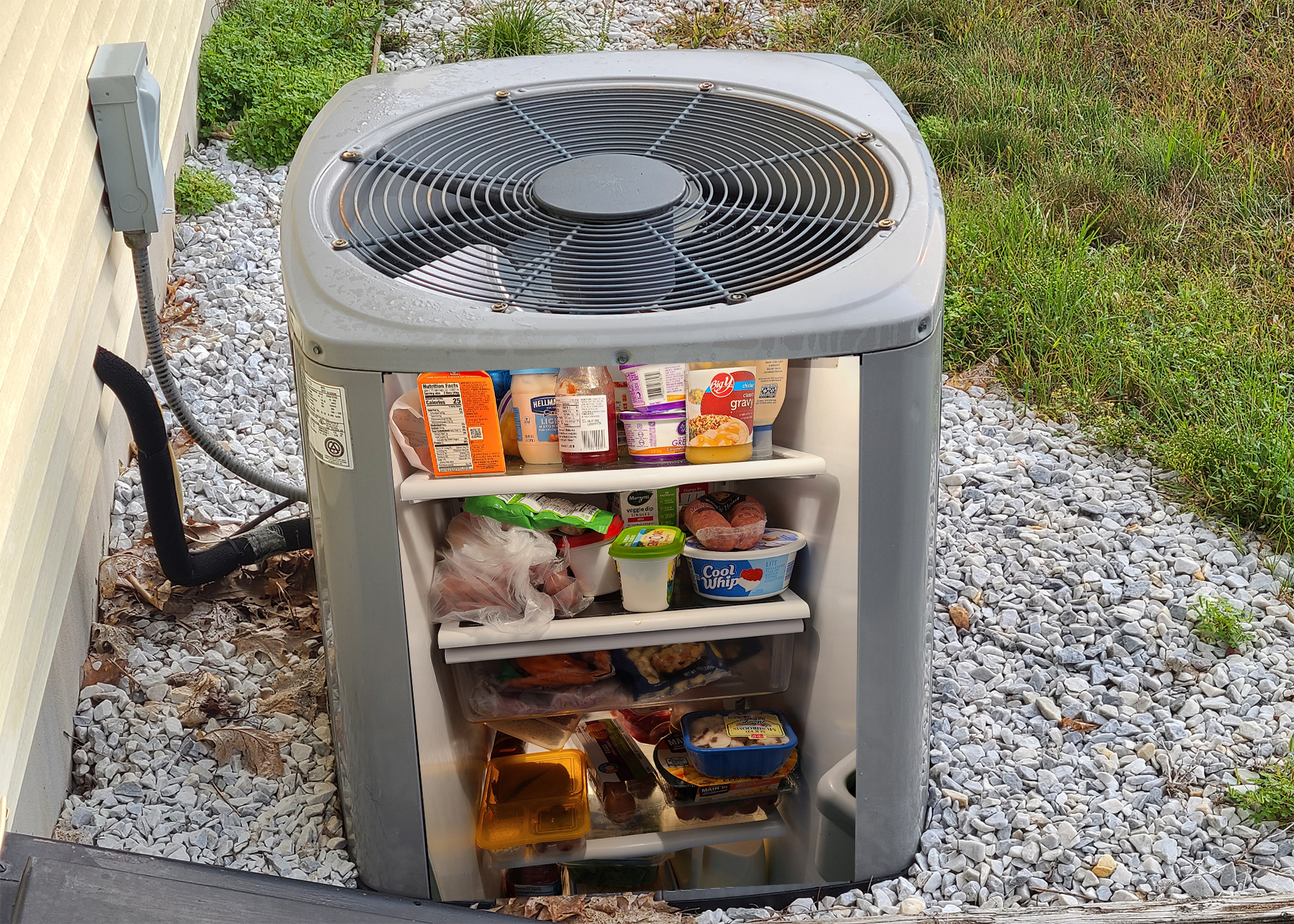 William Wozniakowski
ACF 2020
Digital Photograph/Digitally Manipulated Photograph
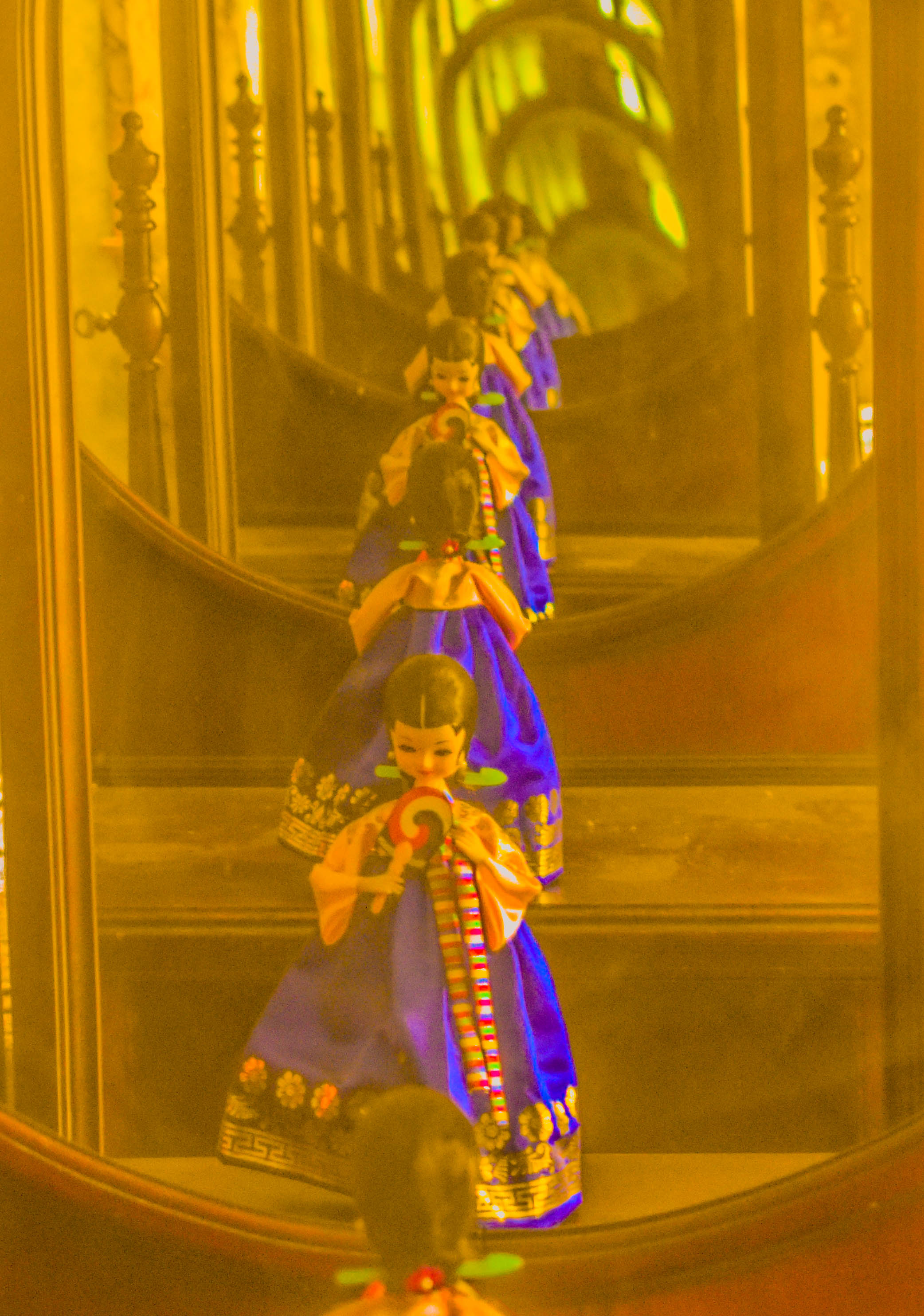 William Wozniakowski
Time Fly 2020
Digital Photograph/ Digitally Manipulated Photograph
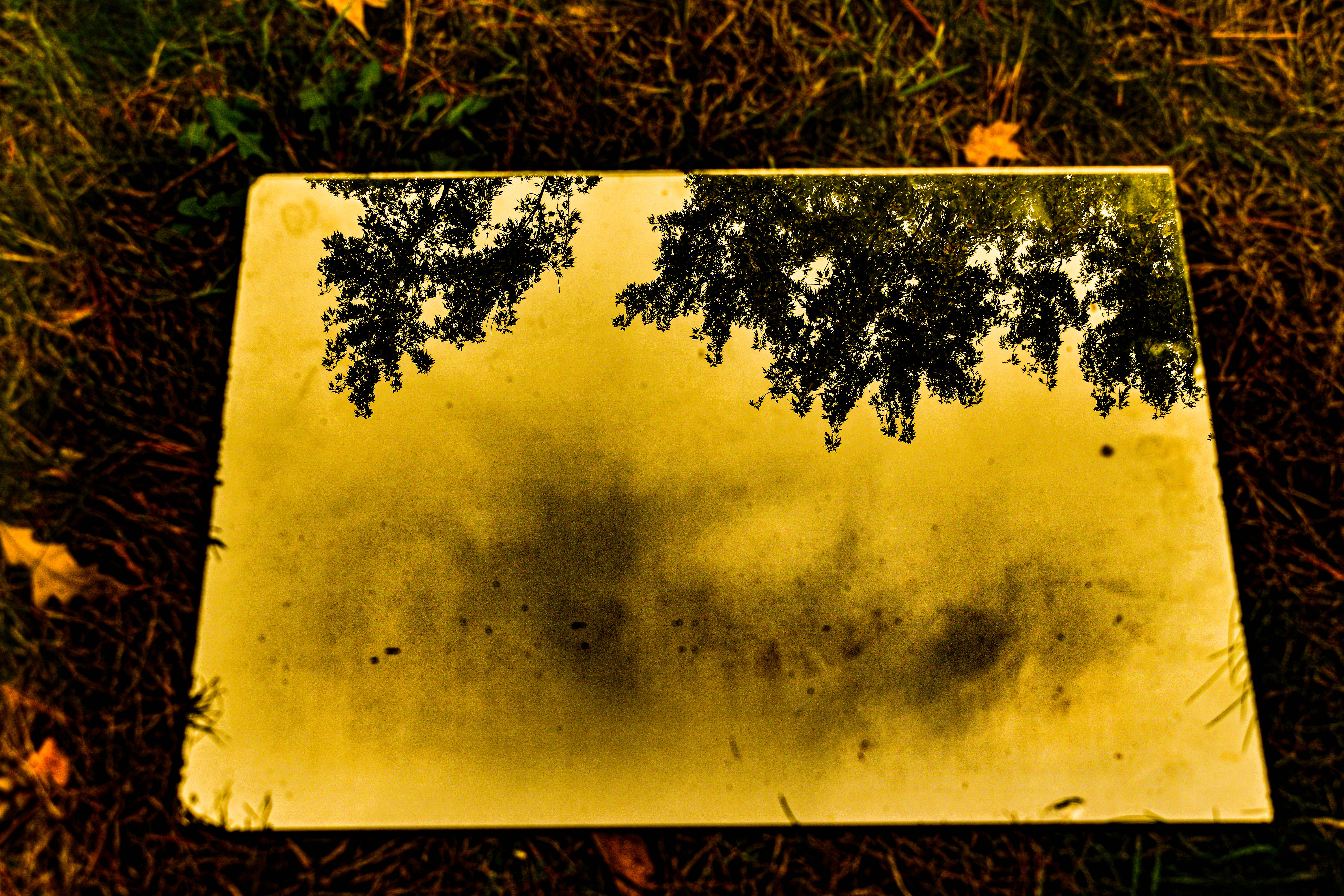 William Wozniakowski
Nights
Digital Photograph/Digitally Manipulated Photograph
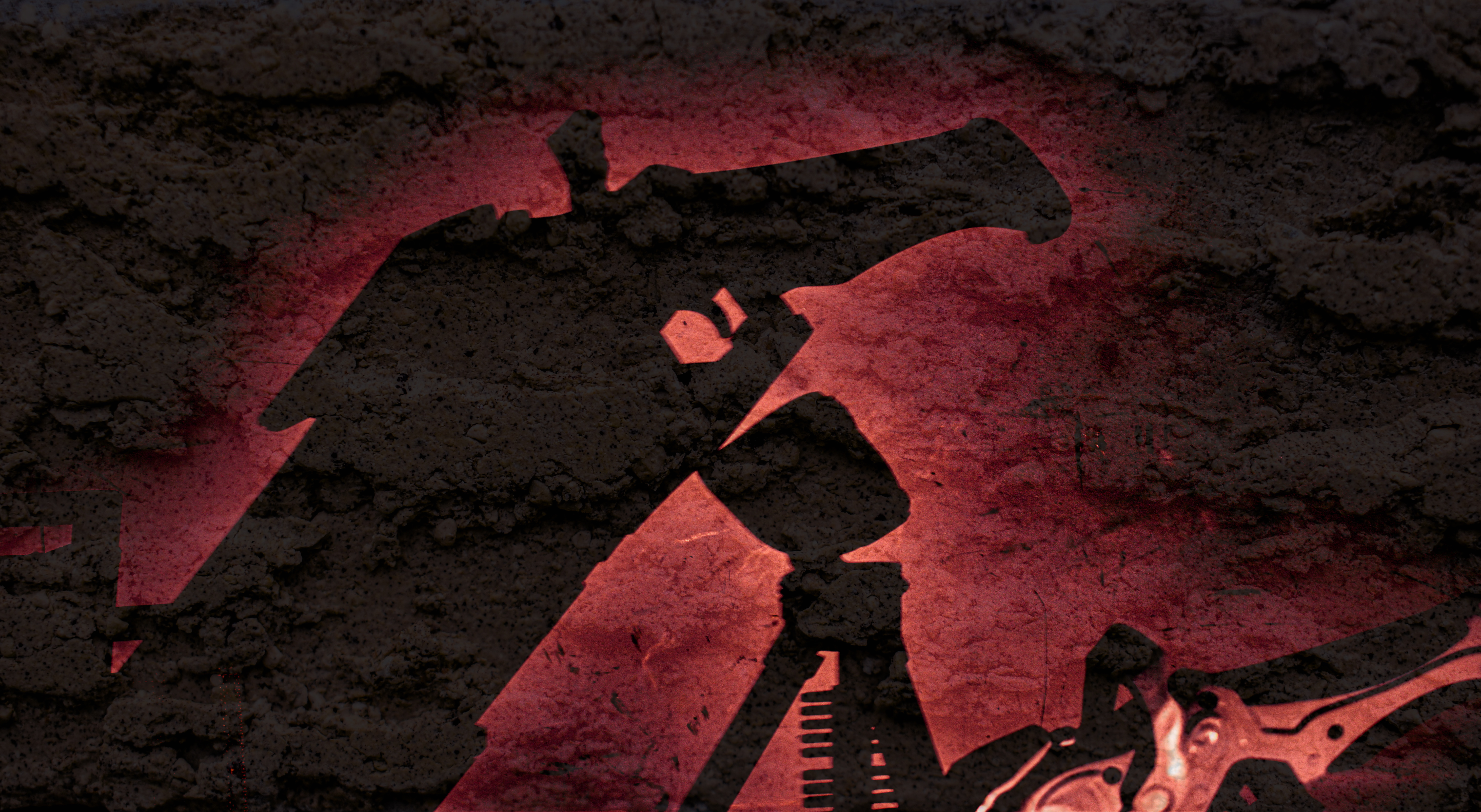 William Wozniakowski
Shadow Mic
Digital Photograph/Digitally Manipulated Photograph
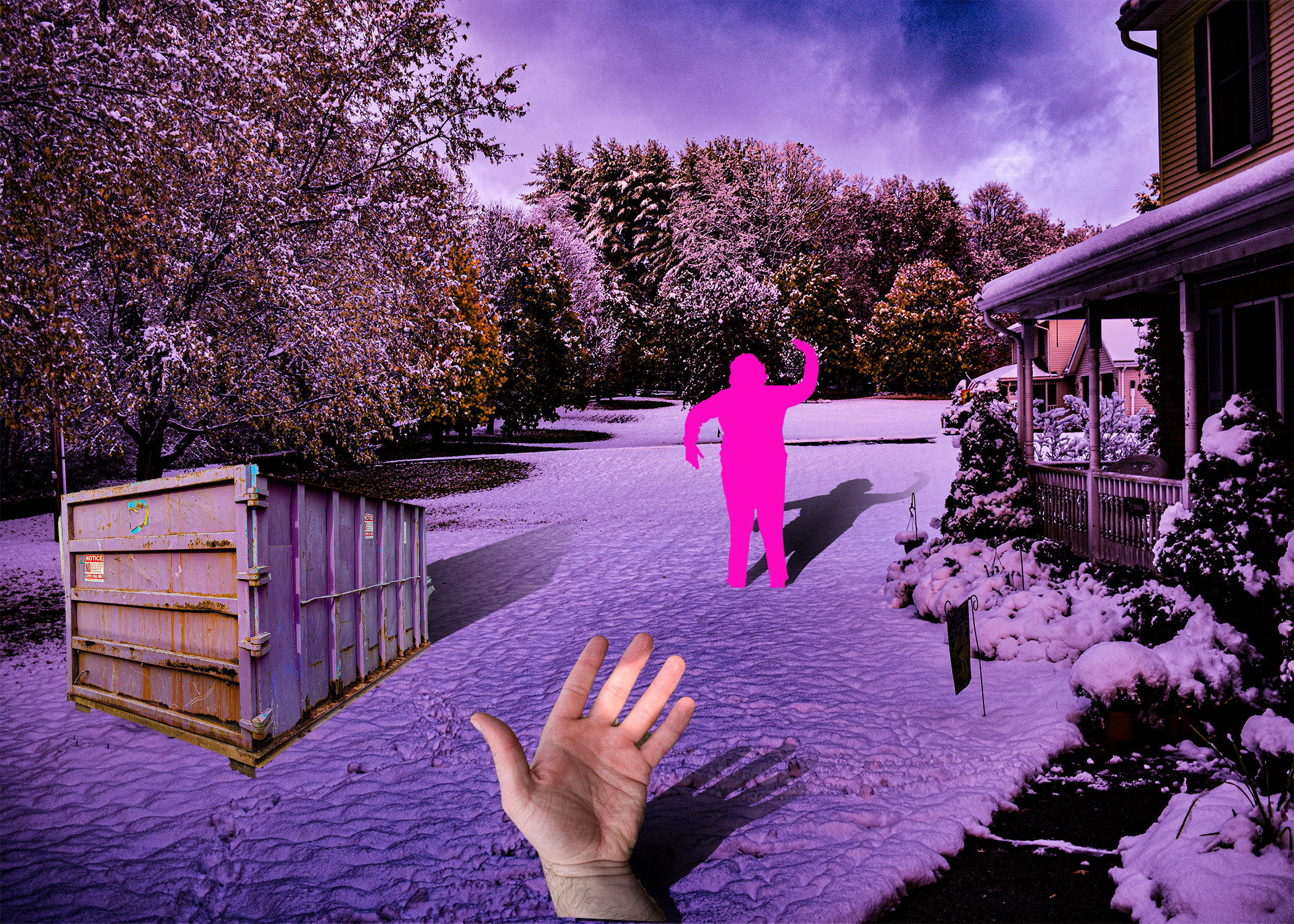 William Wozniakowski
Snow Two  2020
Digital Photograph/Digitally Manipulated Photograph
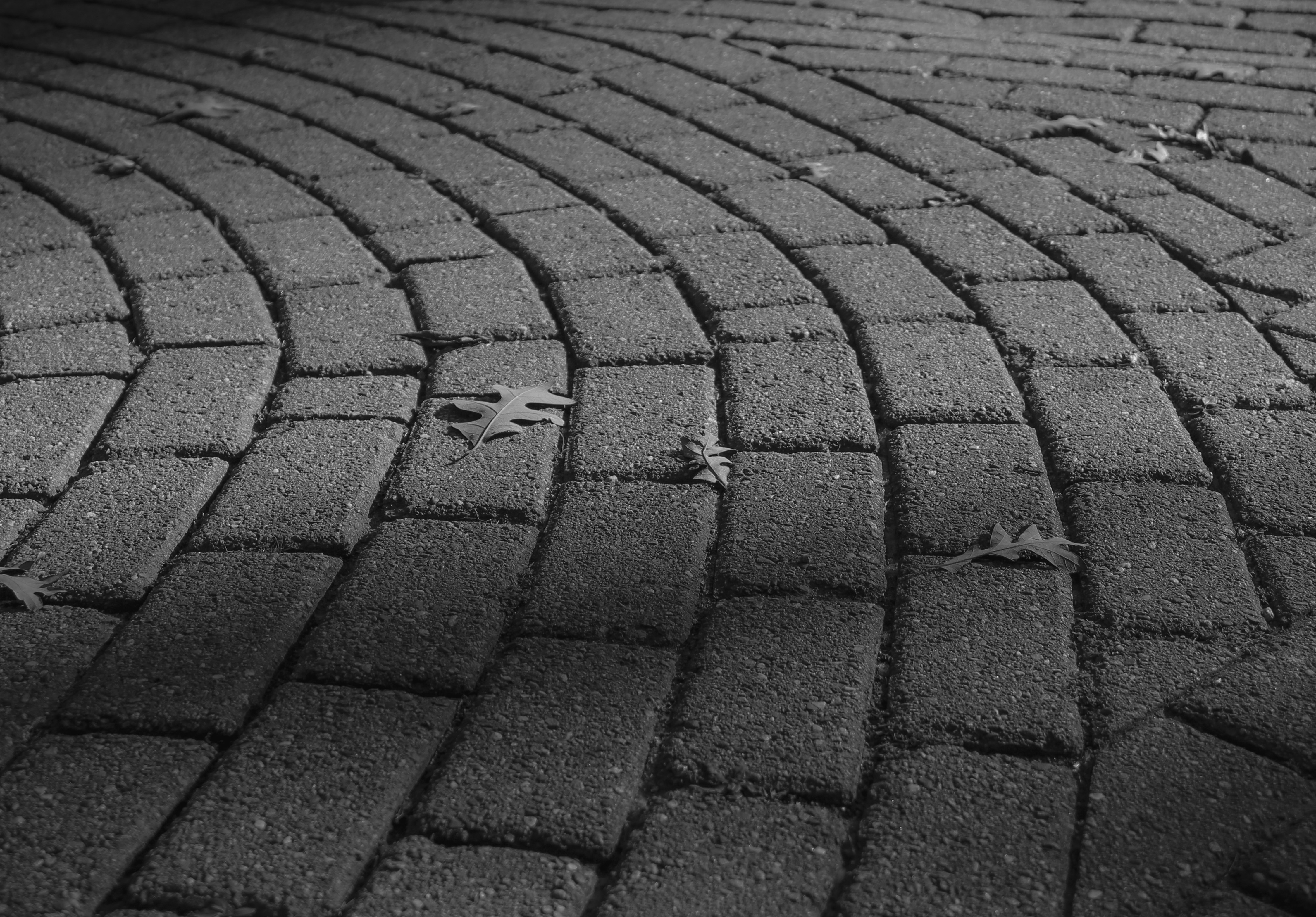 Allison Webster
W Pathway
Digital Photograph/Digitally Manipulated Photograph
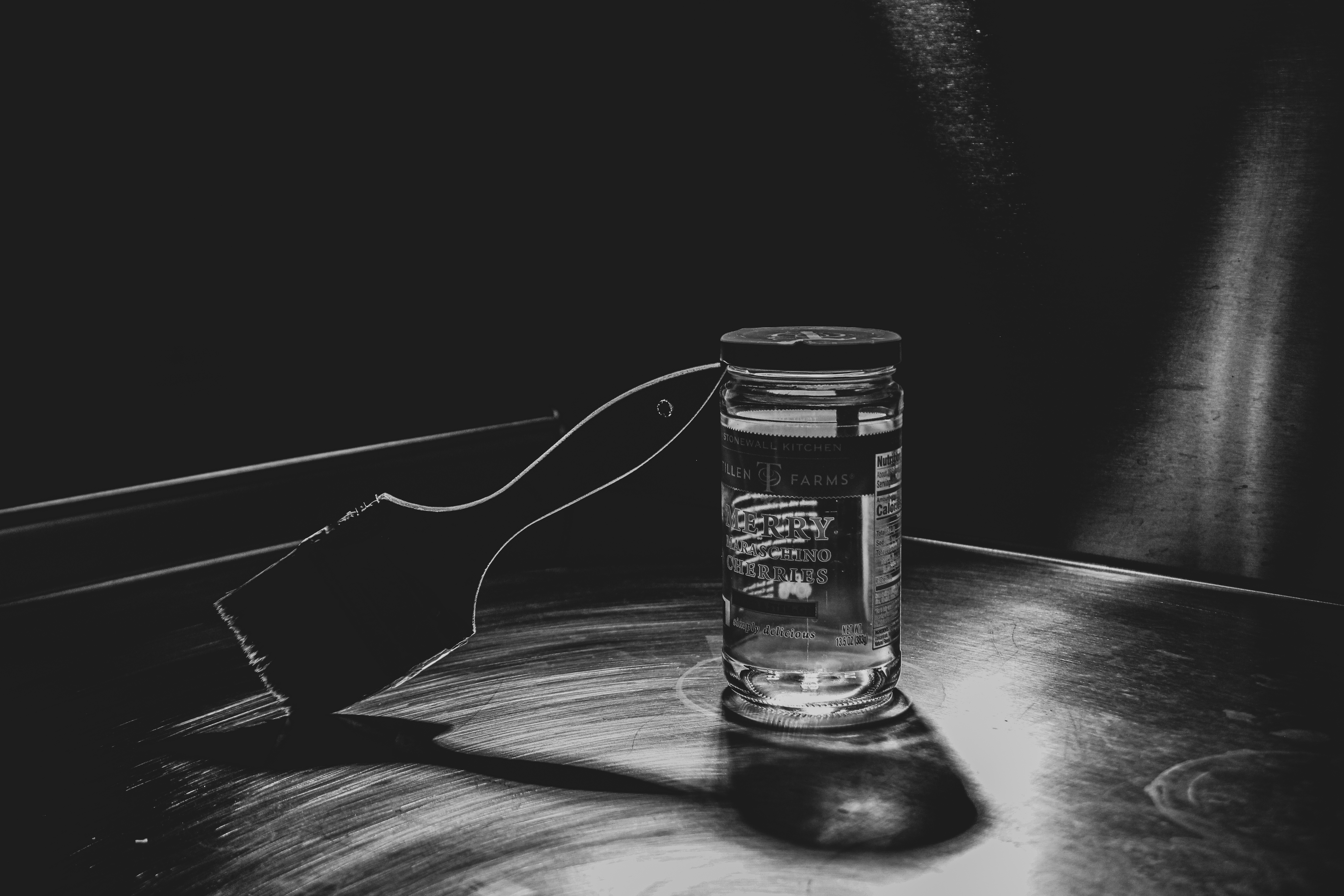 Allison Webster
Paint Brush and Jar Shadows
Digital Photograph/Digitally Manipulated Photograph
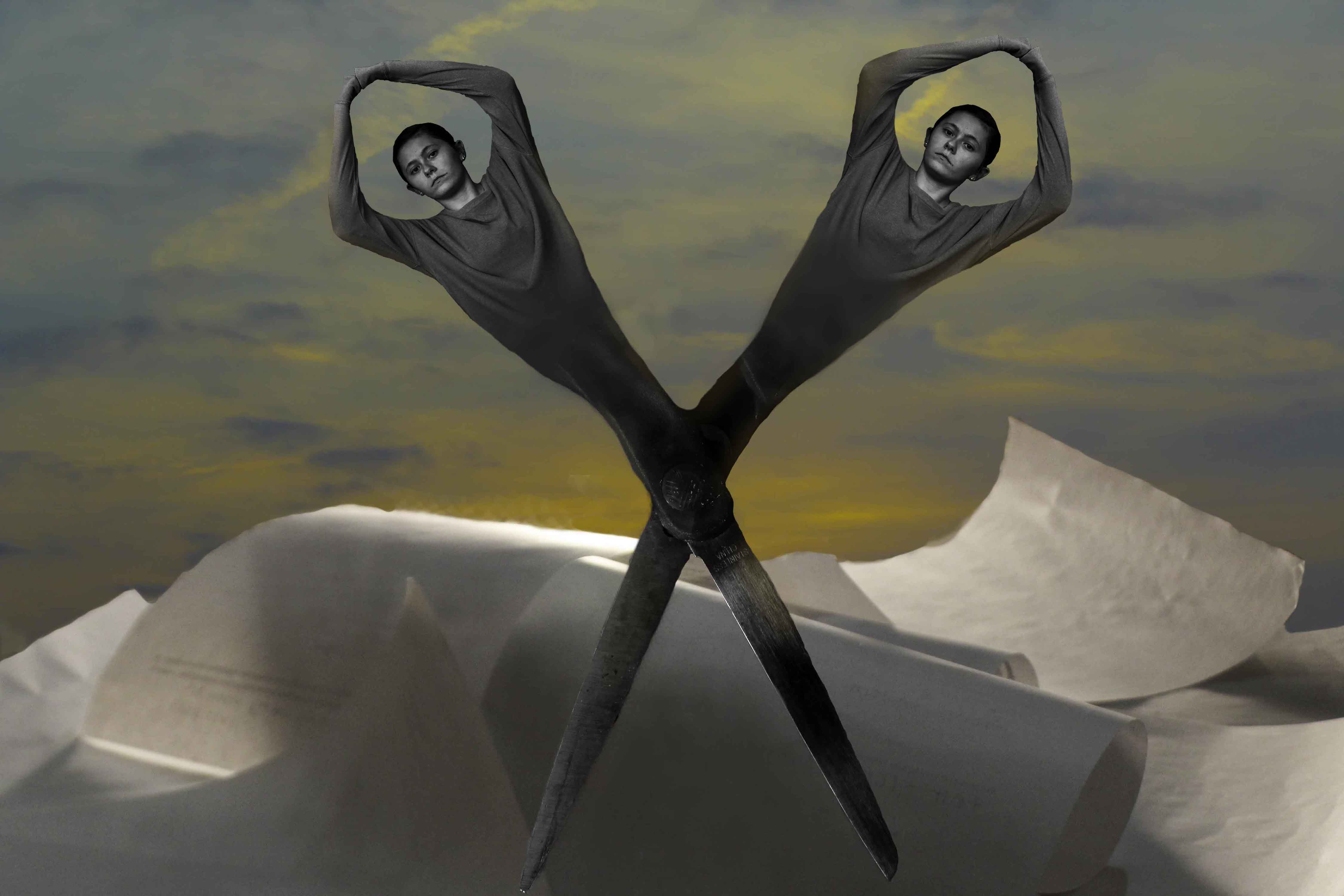 Allison Webster
Surrealist Painting Recreation
Digital Photograph/Digitally Manipulated Photograph
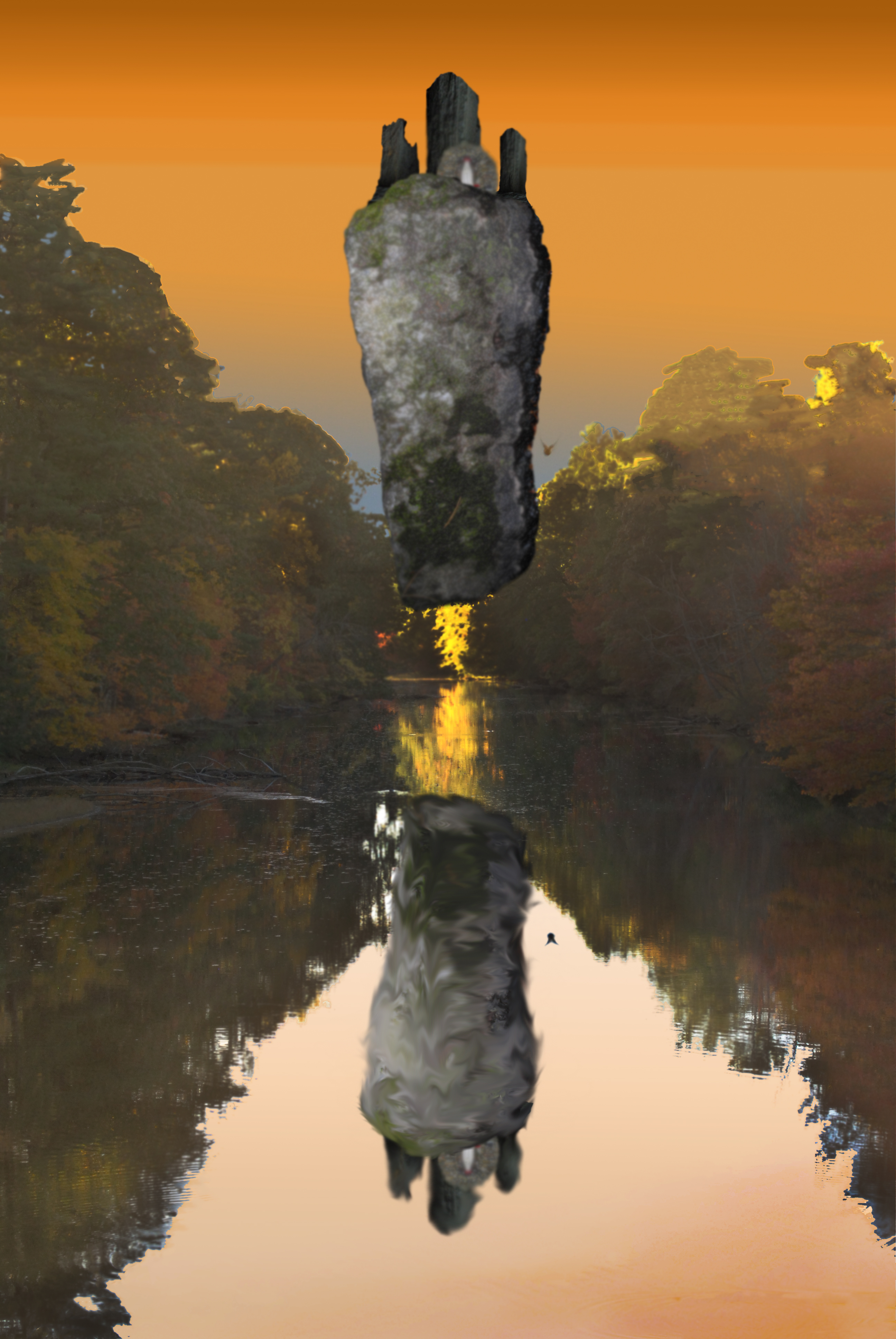 Jacob Paddock
Castle of Pyrenees
Digital Photograph
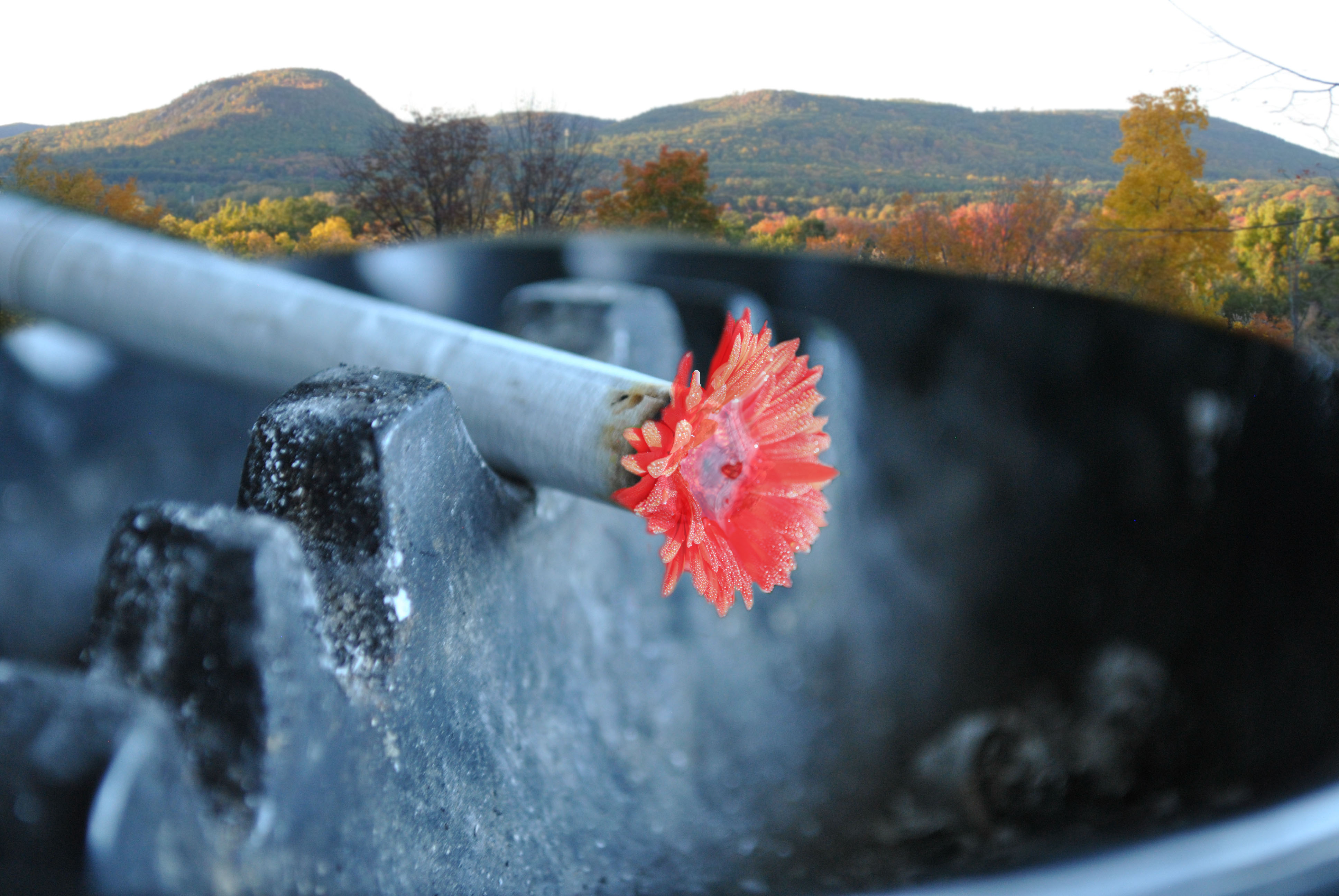 Jacob Paddock
Smoking Flower
Digital Photograph
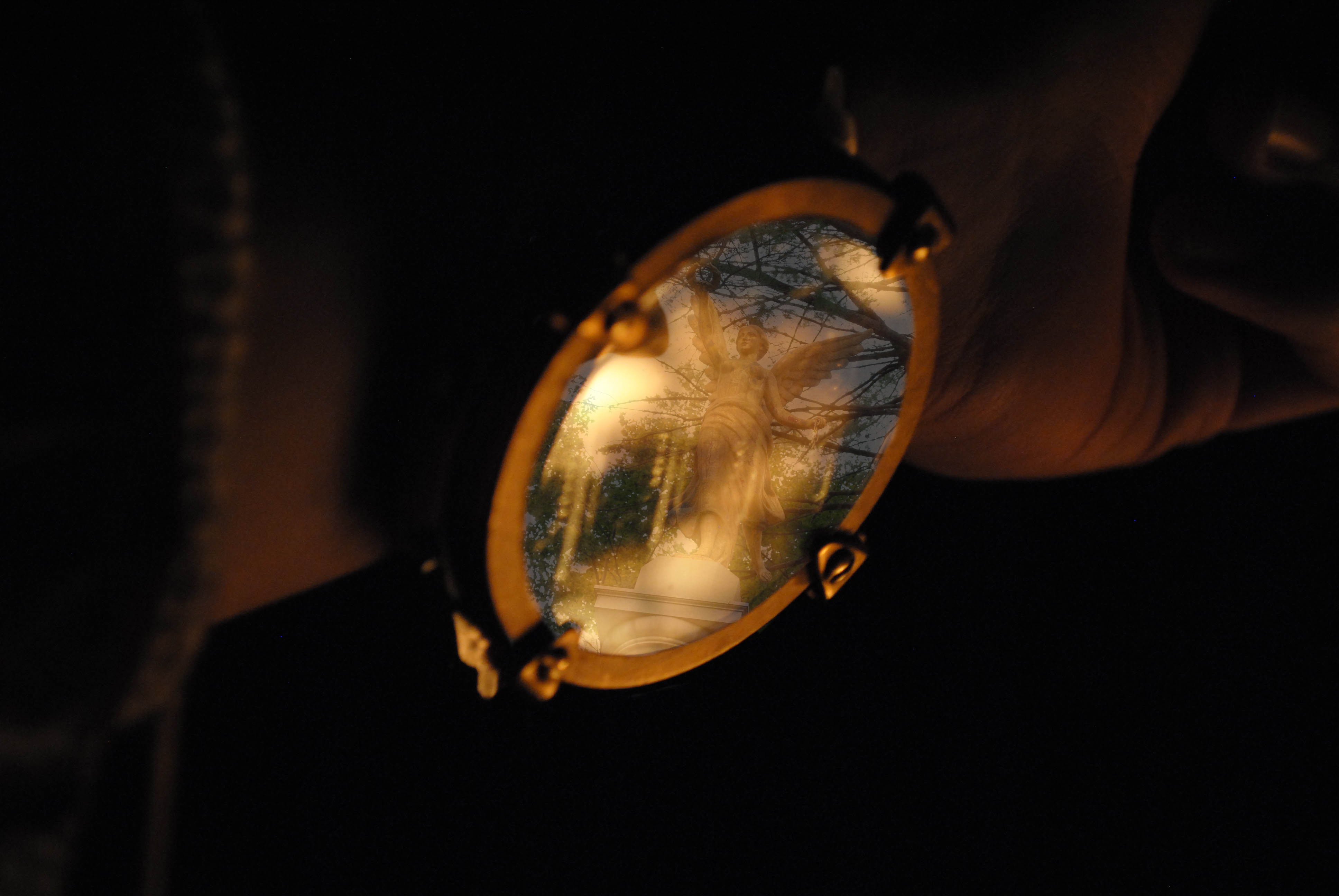 Jacob Paddock
Watcher
Digital Photograph
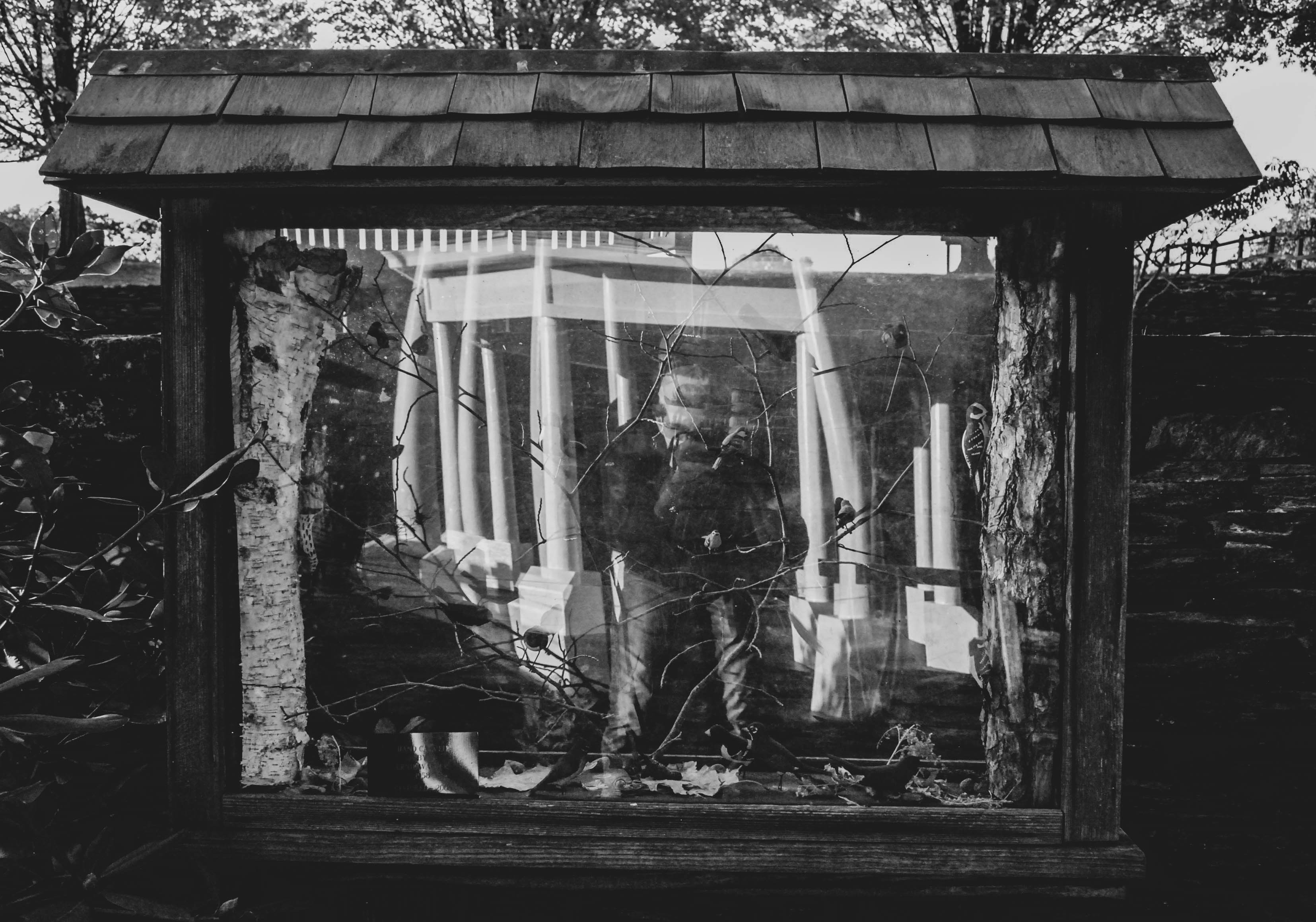 Jacob Paddock
Woodland Venu. 2020
Digital Photograph
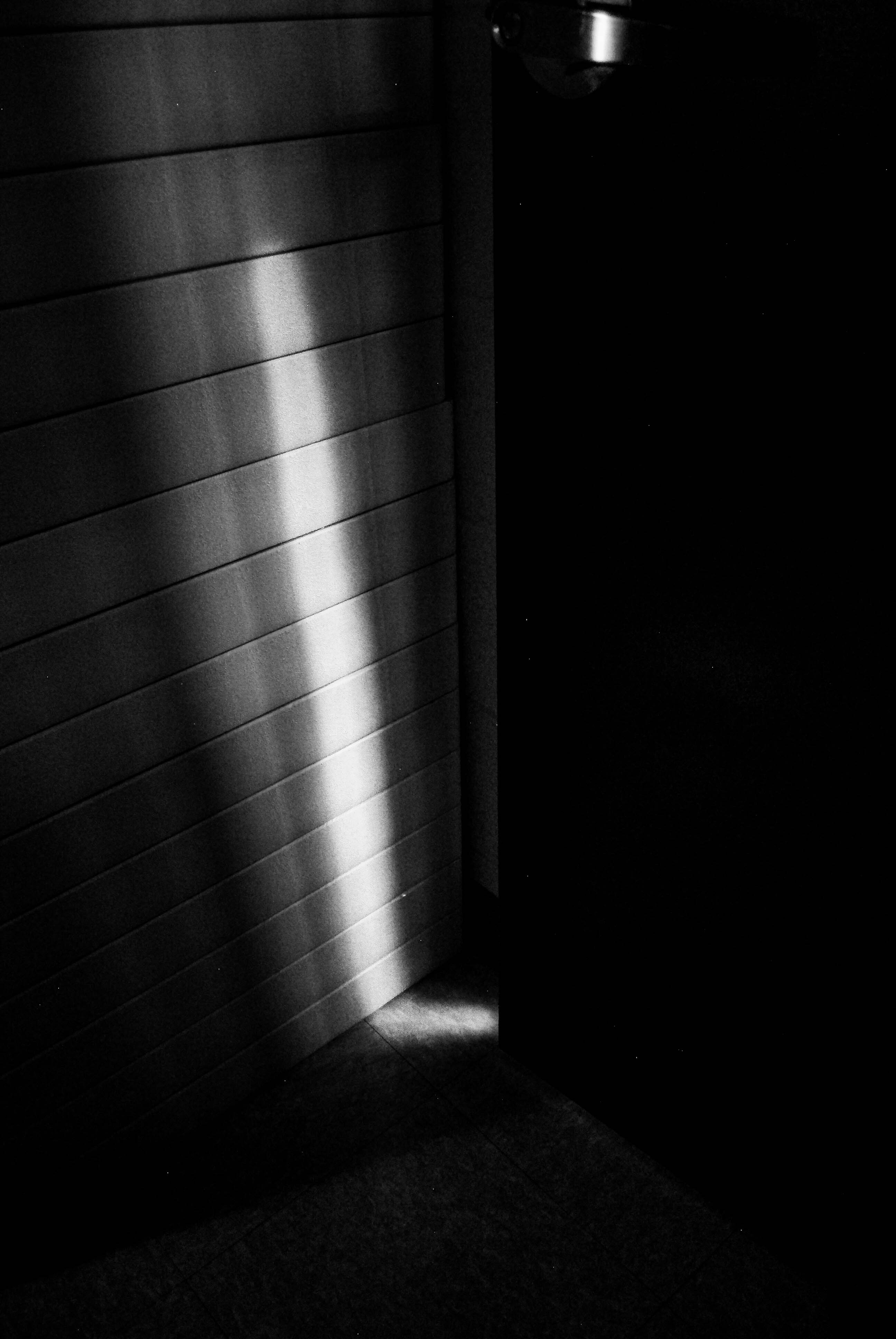 Jacob Paddock
Shadow
Digital Photograph
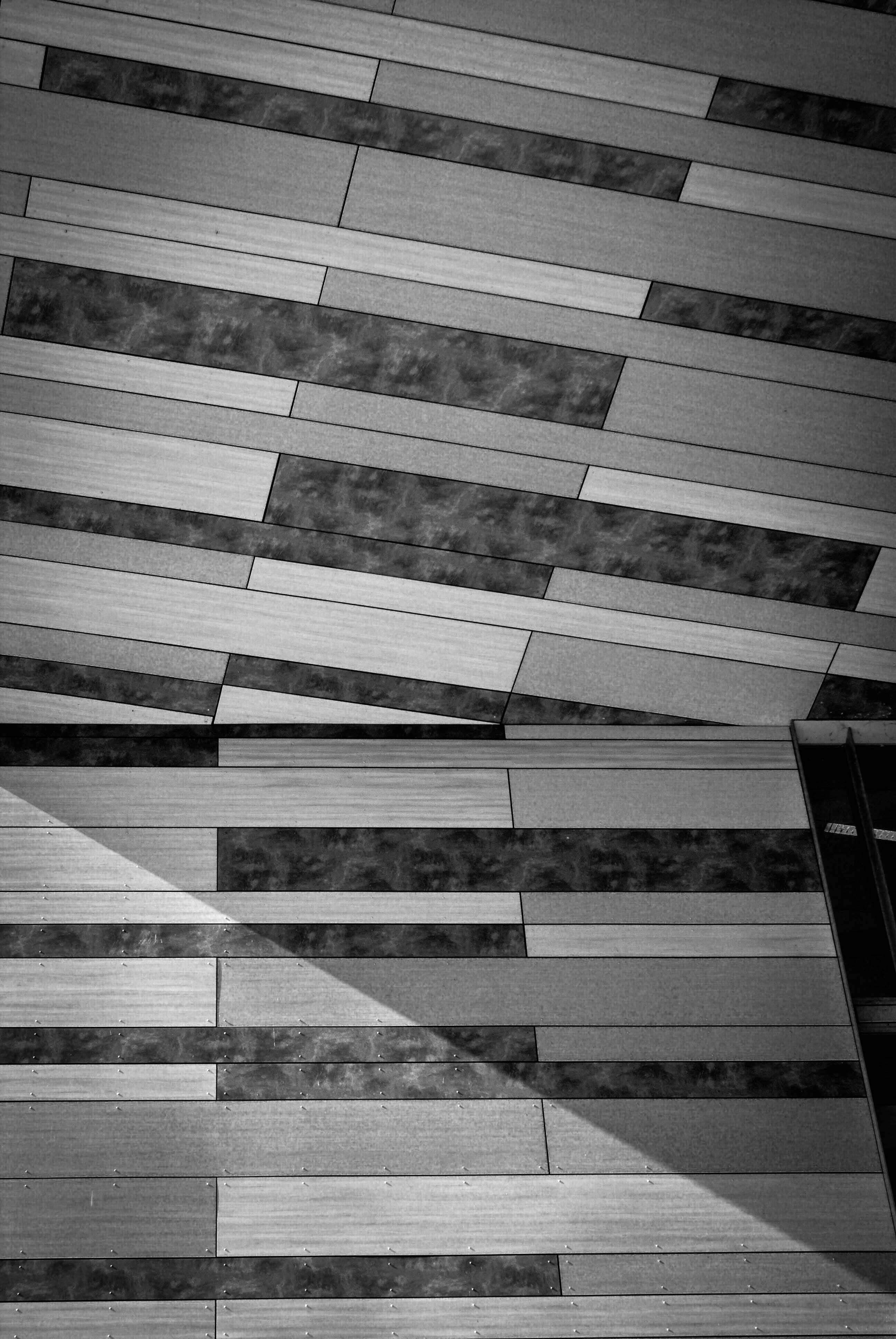 Michael Kasubali
Lines
Digital Photograph
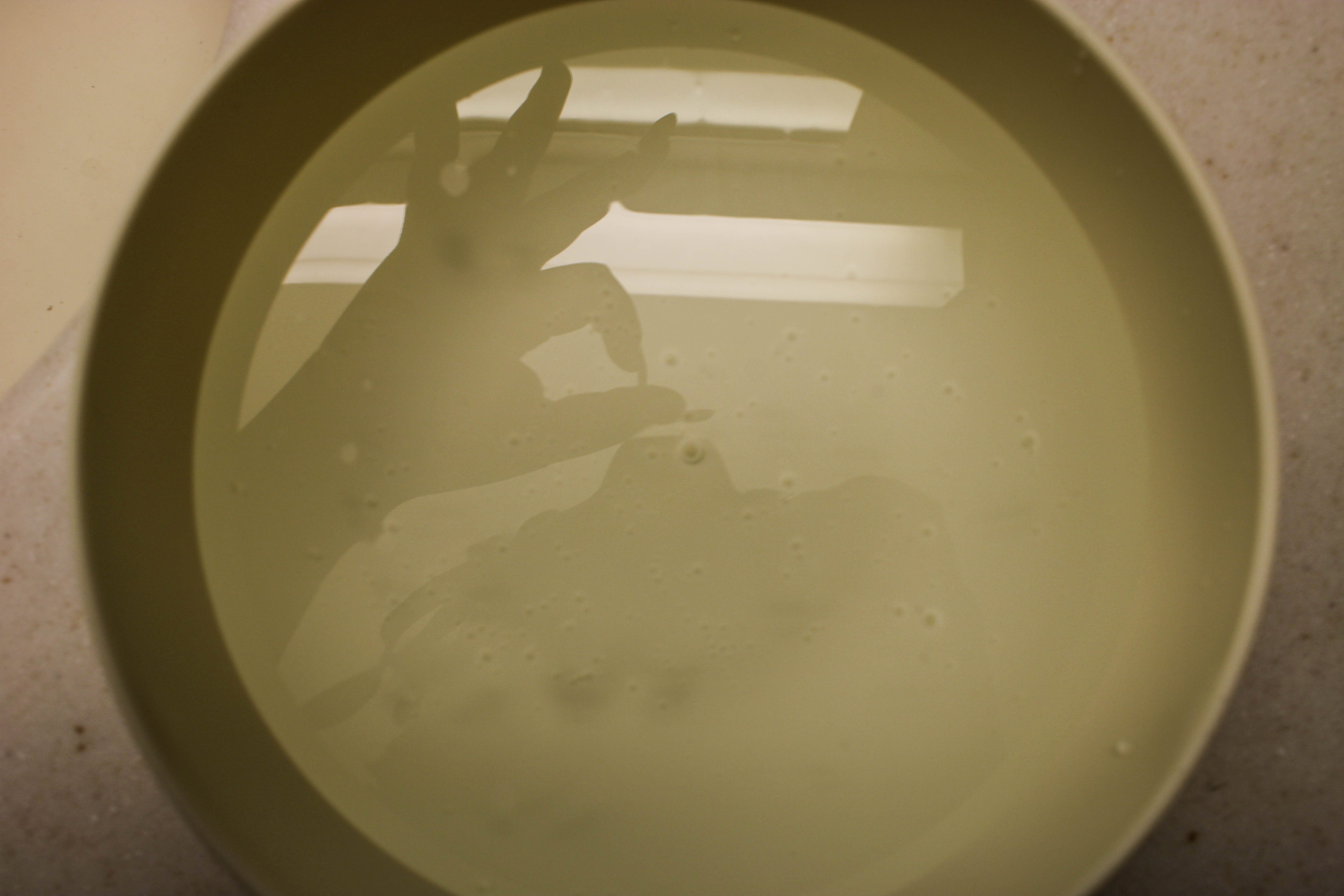 Odette Benes
Reflection
Digital Photograph
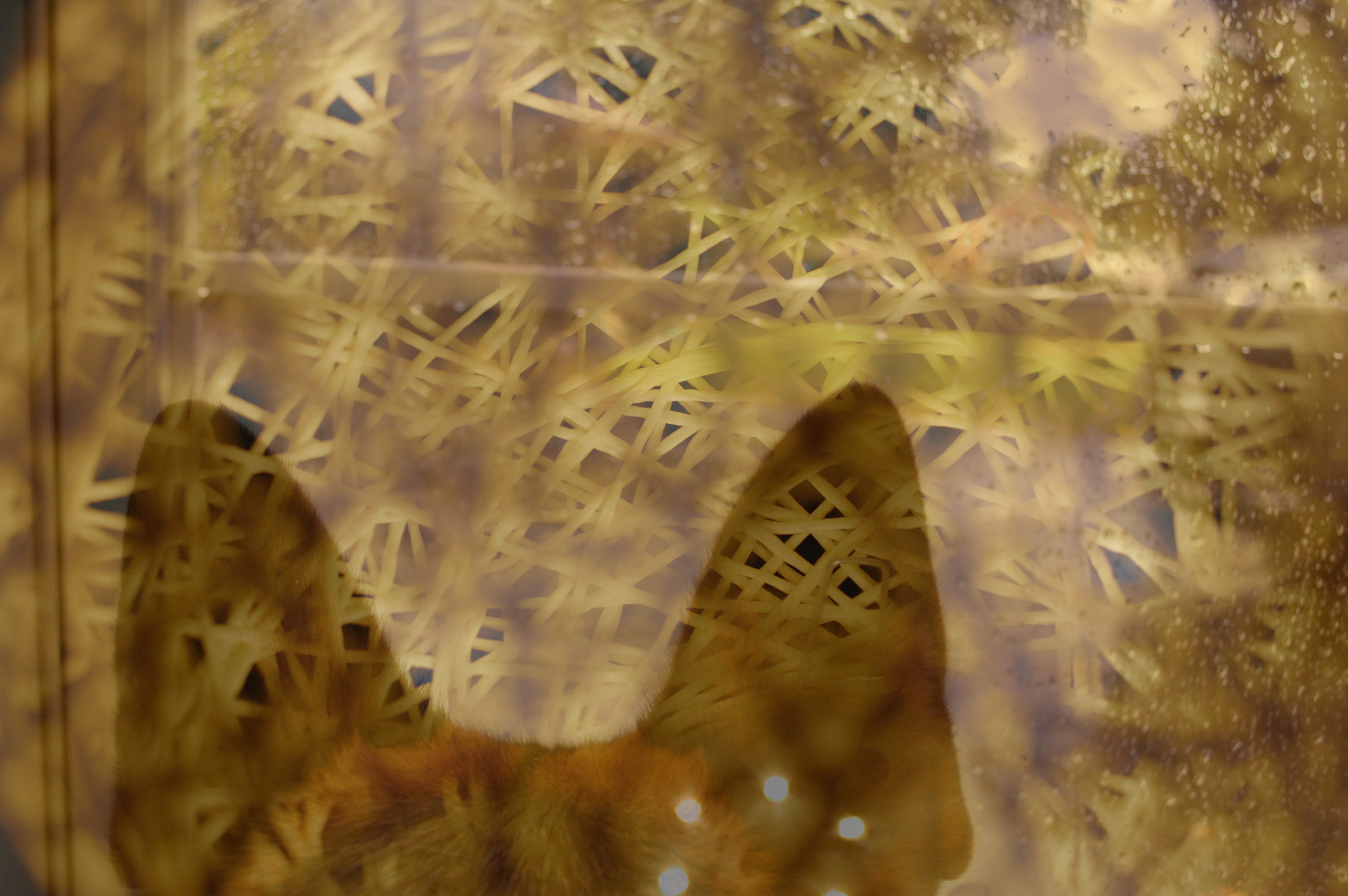 Shames Jalil
1
Digital Photograph
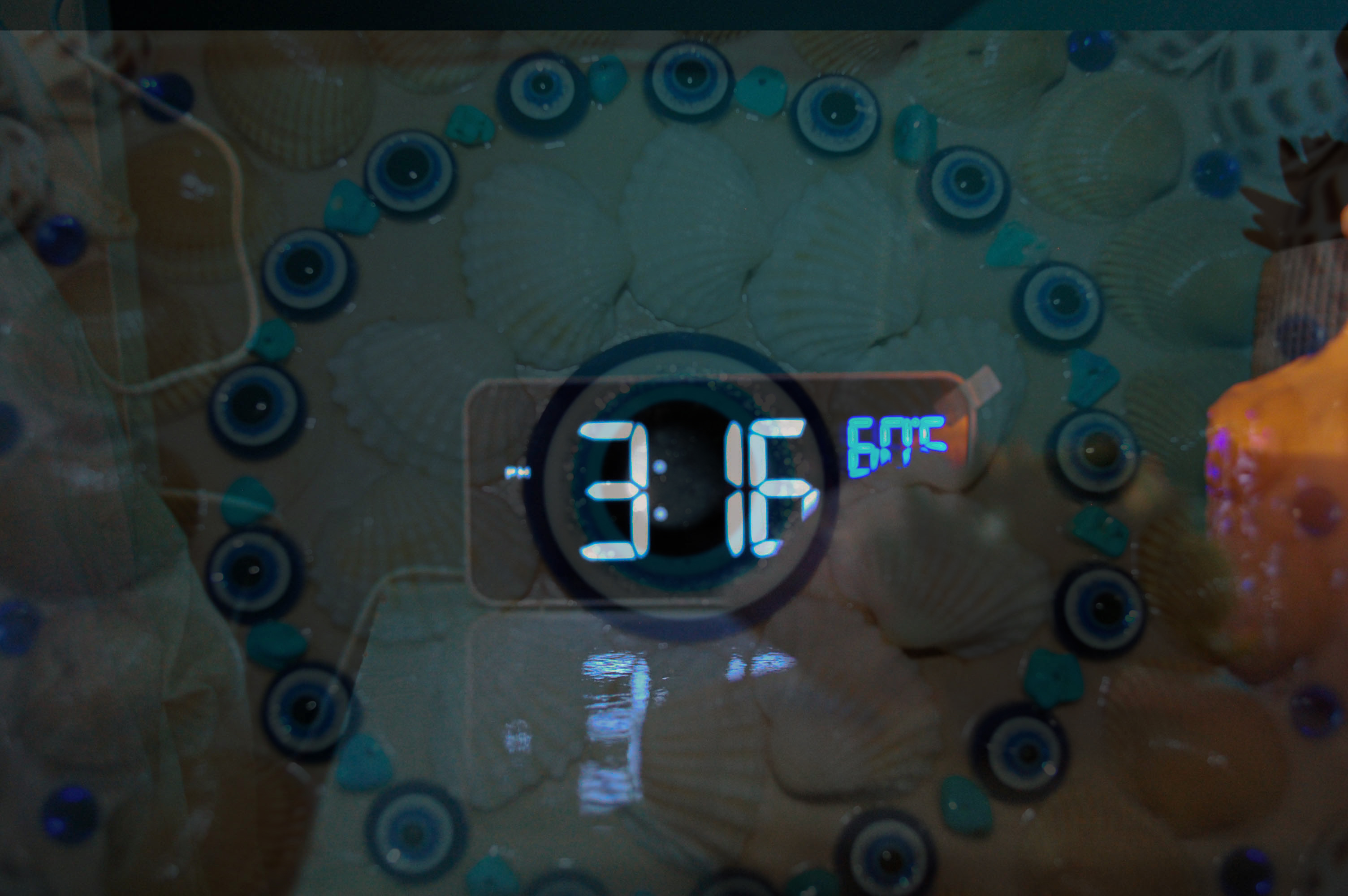 Shames Jalil
2
Digital Photograph
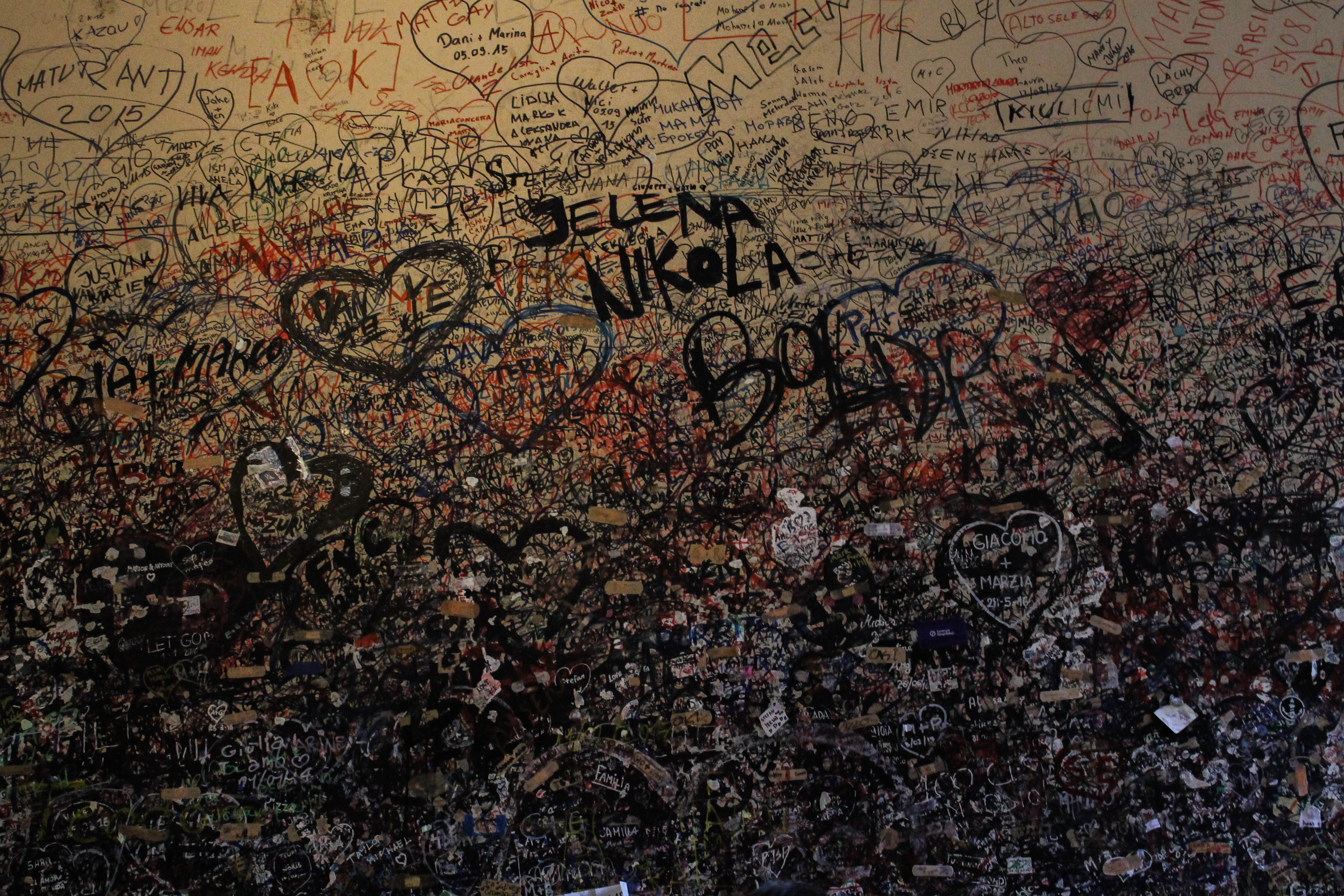 Tess Whitaker
Lines
Digital Photograph
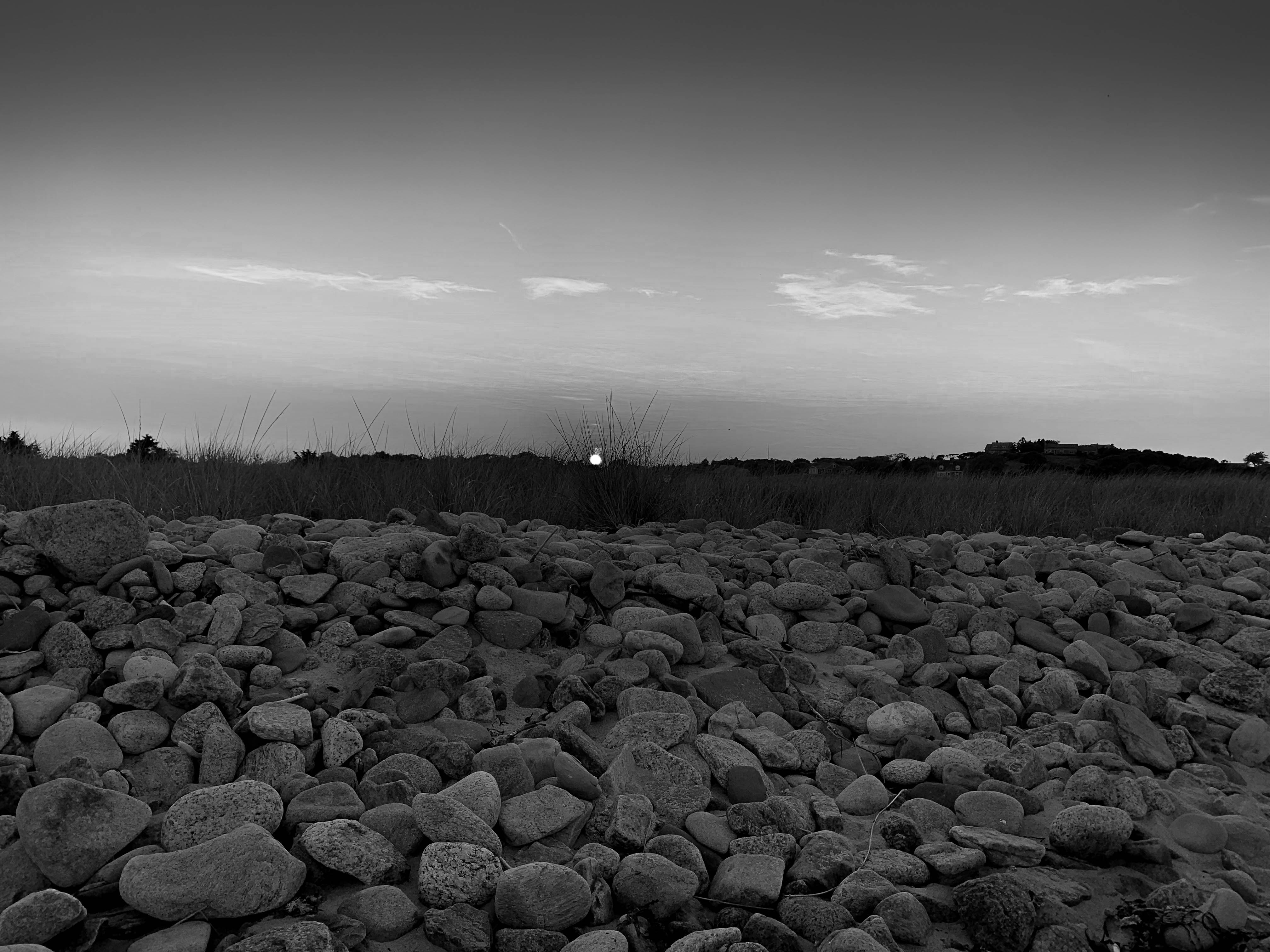 Tess Whitaker
Lines
Digital Photograph
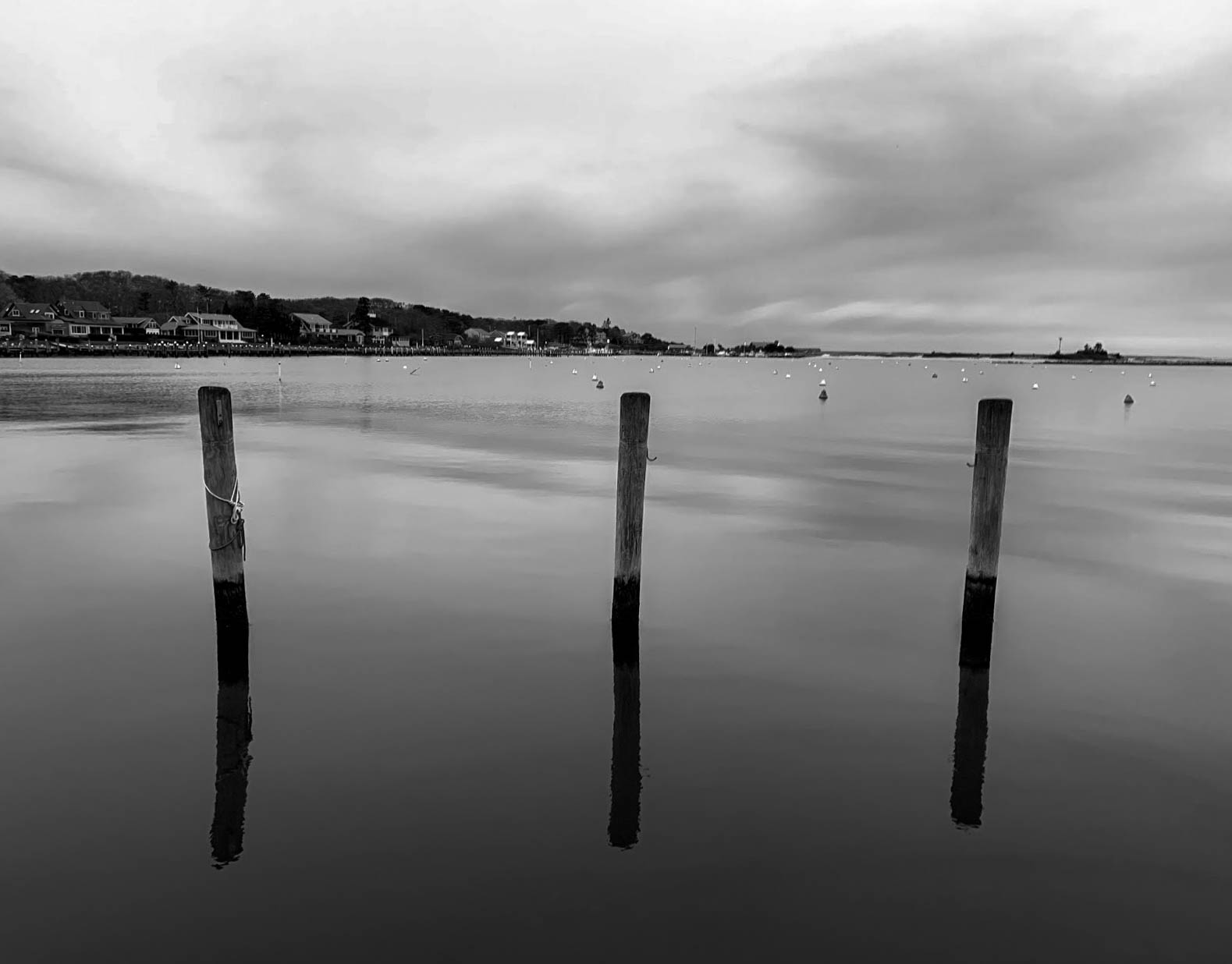 Tess Whitaker
Reflections
Digital Photograph
I hope you have enjoyed a taste of the creative spirit as portrayed by WSU Photography Class students.  Be mindful that this school year we have a full repertoire of virtual art exhibitions available on the Arno Maris Gallery website:

www.westfield.ma.edu/arno

Faith Lund
Arno Maris Gallery Director/Curator
Westfield State University